March 2016
Wireless Coexistence in the Automotive Domain – Testing Scenarios
Date: 2016-03-01
Authors:
Notice: This document has been prepared to assist IEEE 802.19. It is offered as a basis for discussion and is not binding on the contributing individual(s) or organization(s). The material in this document is subject to change in form and content after further study. The contributor(s) reserve(s) the right to add, amend or withdraw material contained herein.
Alaa Mourad, BMW
Slide 1
March 2016
Abstract
The target of this document is to discuss the testing scenarios for the study group.
Alaa Mourad, BMW
Slide 2
March 2016
Background
Igal Kotzer (GM) presented the document (19-16/0034r0) on the automotive WLAN interference evaluation criteria



In this submission, I want to extend the testing scenarios which were presented by Igal, in order to provide different evaluation aspects
Alaa Mourad, BMW
Slide 3
March 2016
Testing scenarios (1)
The following scenarios should be considered:

Intra-Car case: Single car isolated form the surrounding
Inter-Car case: the car is affected by multiple surrounding cars
Car-other stationery 802.11 stations: how the car is affected by the stationery WLAN hotspot (mainly in the city), should we consider how the car will affect the stationery hotspot?!
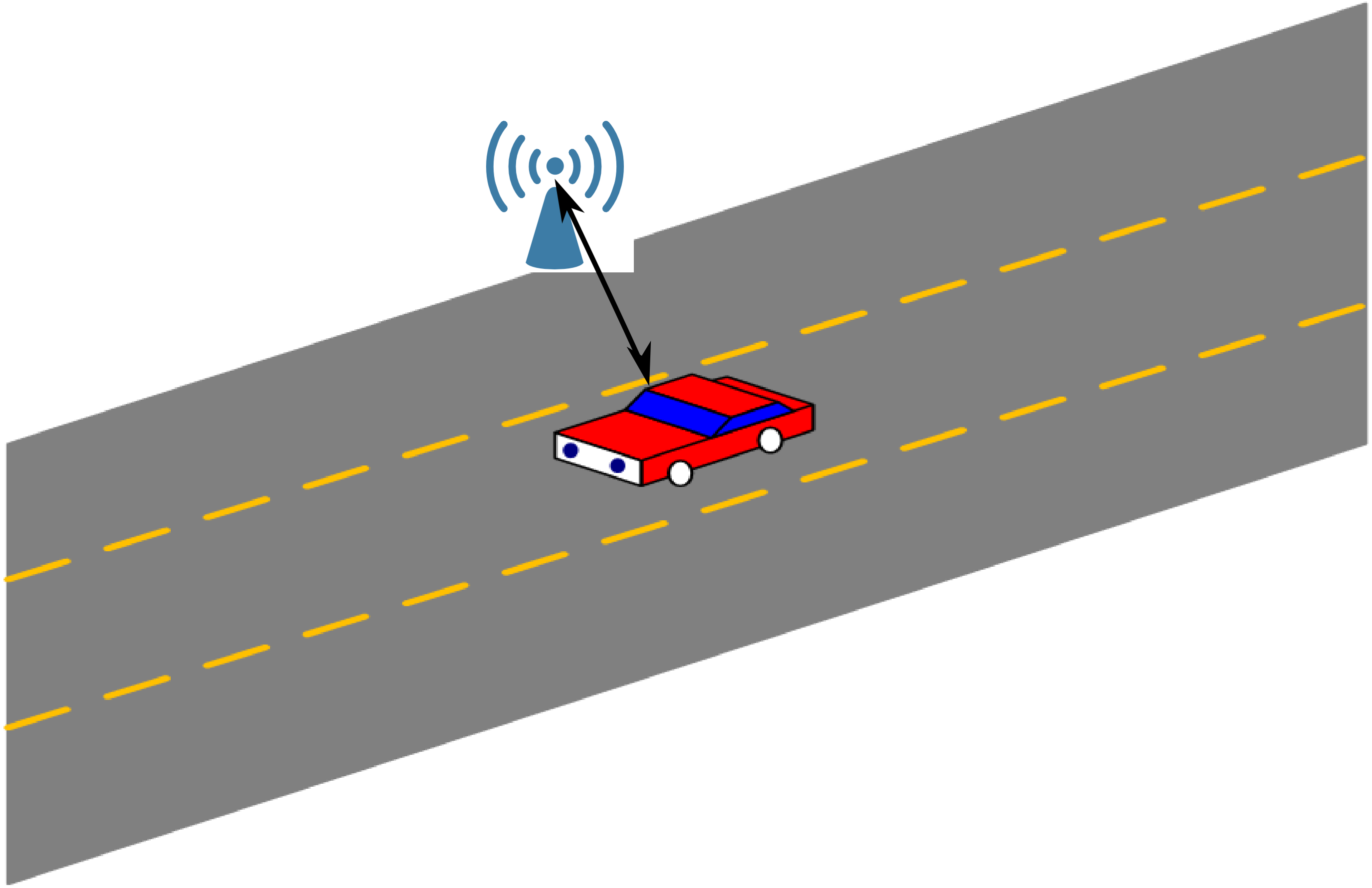 Alaa Mourad, BMW
Slide 4
March 2016
Testing scenarios (2)
The following test scenarios were presented by Igal, document (19-16/0034r0)
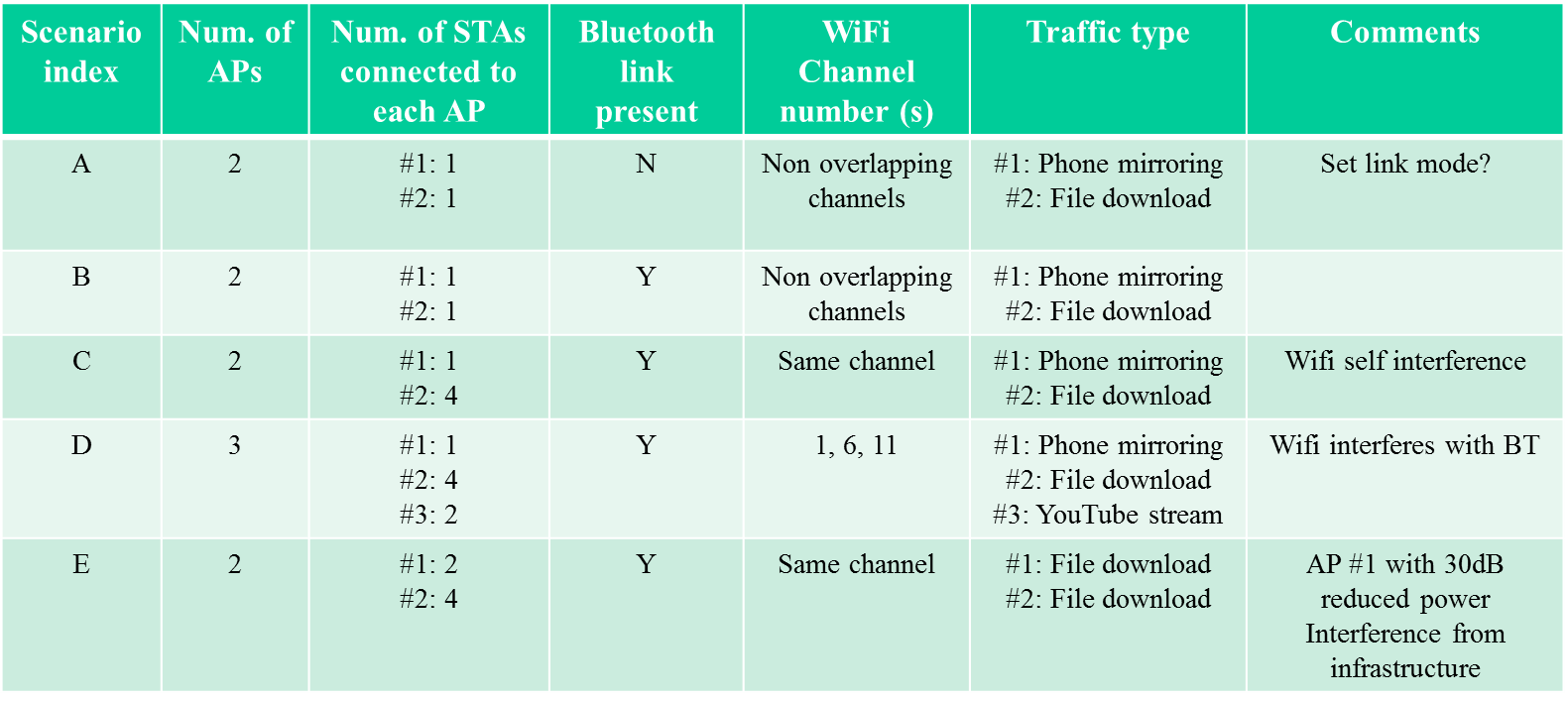 Alaa Mourad, BMW
Slide 5
March 2016
Testing scenarios (3)
We could focus on specific applications for WLAN as presented before, subjective quality check could be used.
However, with using IPERF for WLAN we could have more freedom with WLAN signal and we could easier measure the achieved throughput, latency,…
For Bluetooth, we could measure the throughput for ACL link, and PESQ (Perceptual Evaluation of Speech Quality) value for SCO link. The PESQ is standardized as ITU-T recommendations P.862, it is used for objective voice quality testing for a telephony system
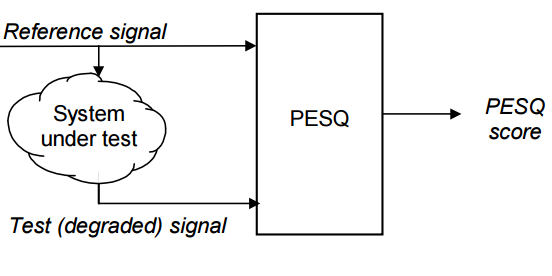 Alaa Mourad, BMW
Slide 6
March 2016
Testing scenarios (4)
Alaa Mourad, BMW
Slide 7
March 2016
Performance Indicators
We could use both high level and low level performance indicators (as in document 19-16/0034r0), I suggest to add PESQ value for Bluetooth performance indicator

For WLAN, we could measure the duty cycle, because assuming 100% activity leads to huge overestimations
Alaa Mourad, BMW
Slide 8
March 2016
Channel model
Channel mode is needed for simulations, any idea about possible channel models?
Alaa Mourad, BMW
Slide 9